МОЙ КАЗАЧИЙ РОД – КРОХИНЫ,          и САМ Я – ИСТИННЫЙ КАЗАК!
Необыкновенна судьба наших предков
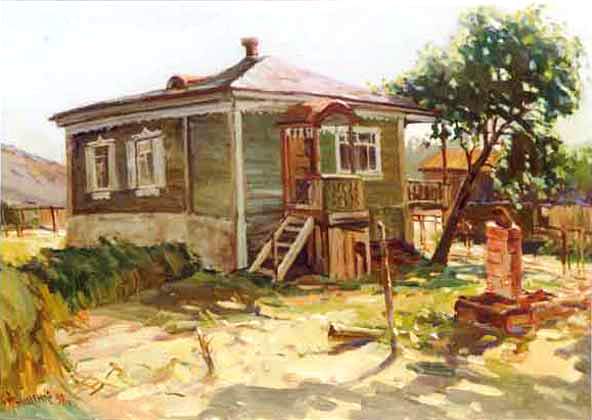 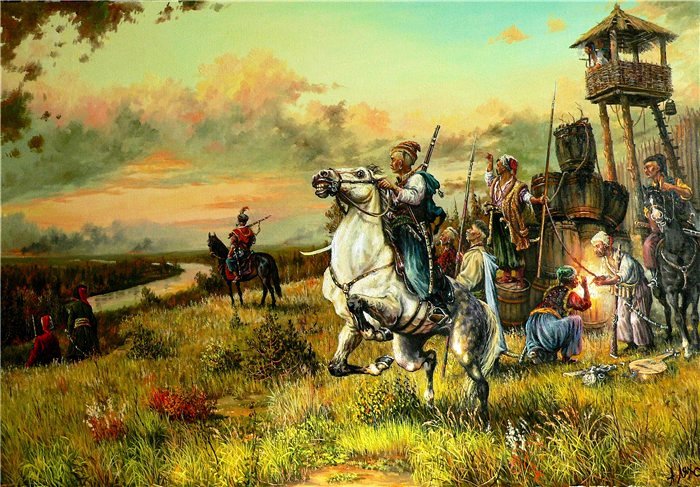 Кто отважней казака?
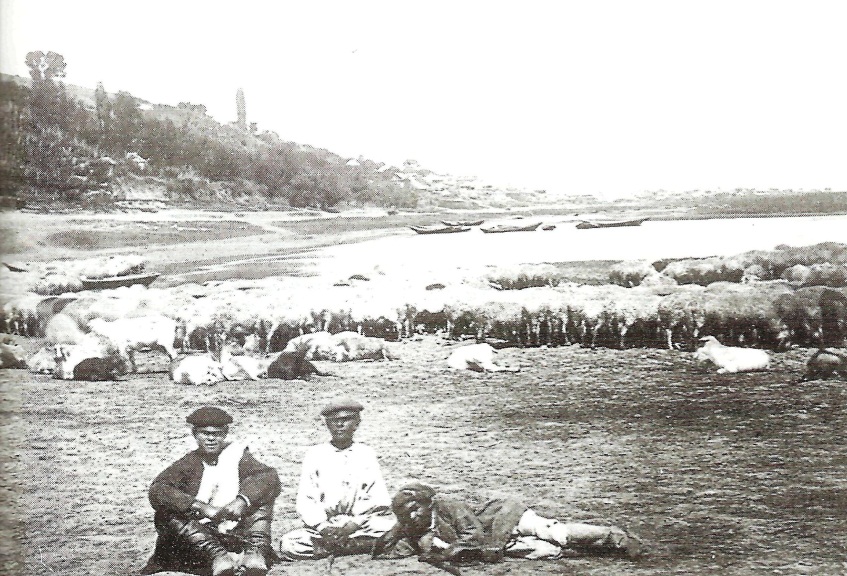 От горя в степи поседели курганы. . .
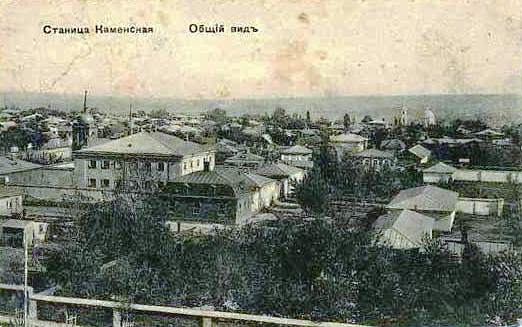 Слава казачья, ты вновь зашумела.И встали по первому зову страны.За честь, за свободу, за правое делоковыльного Дона лихие сыны
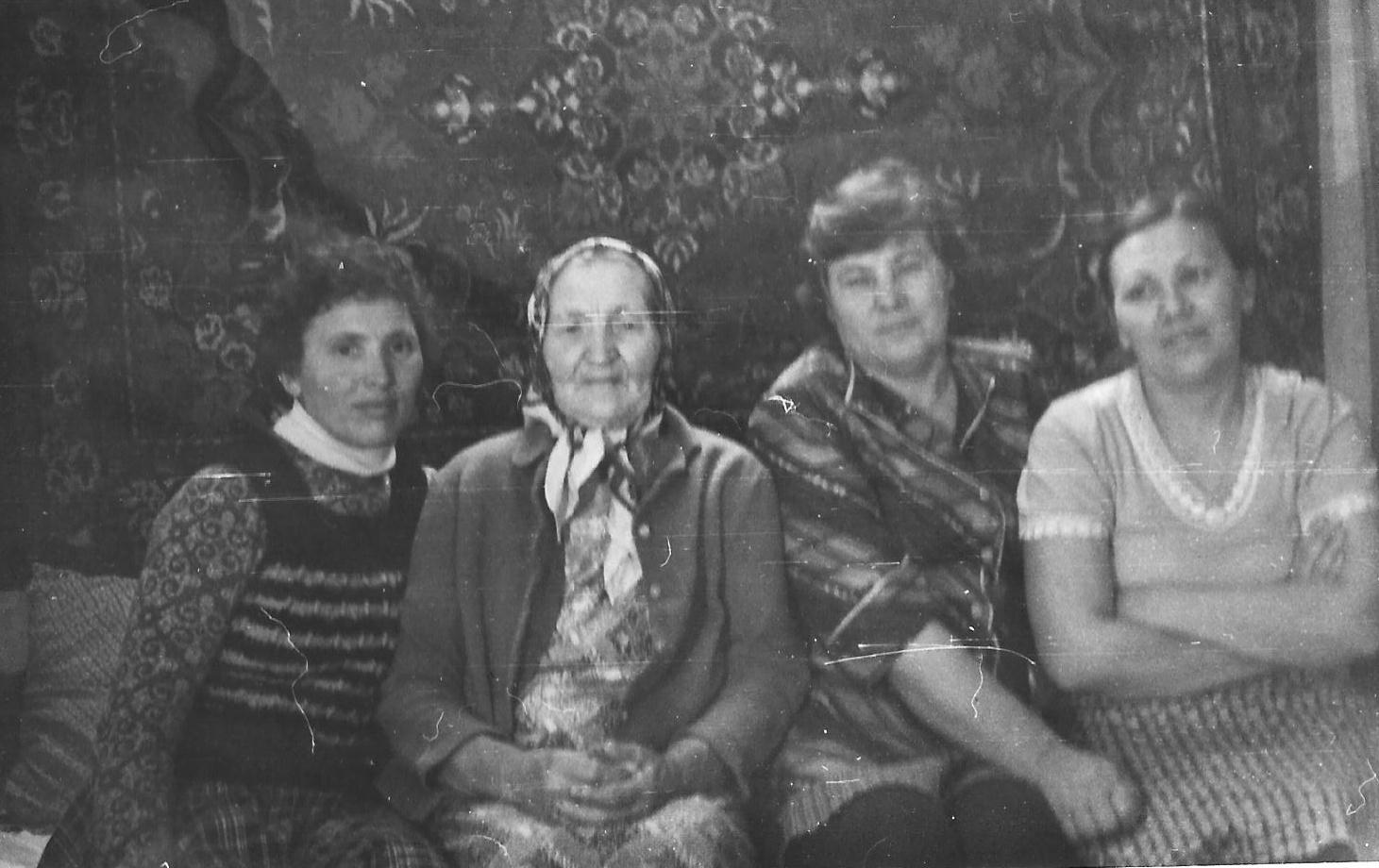 Моя прабабушка и её дочери
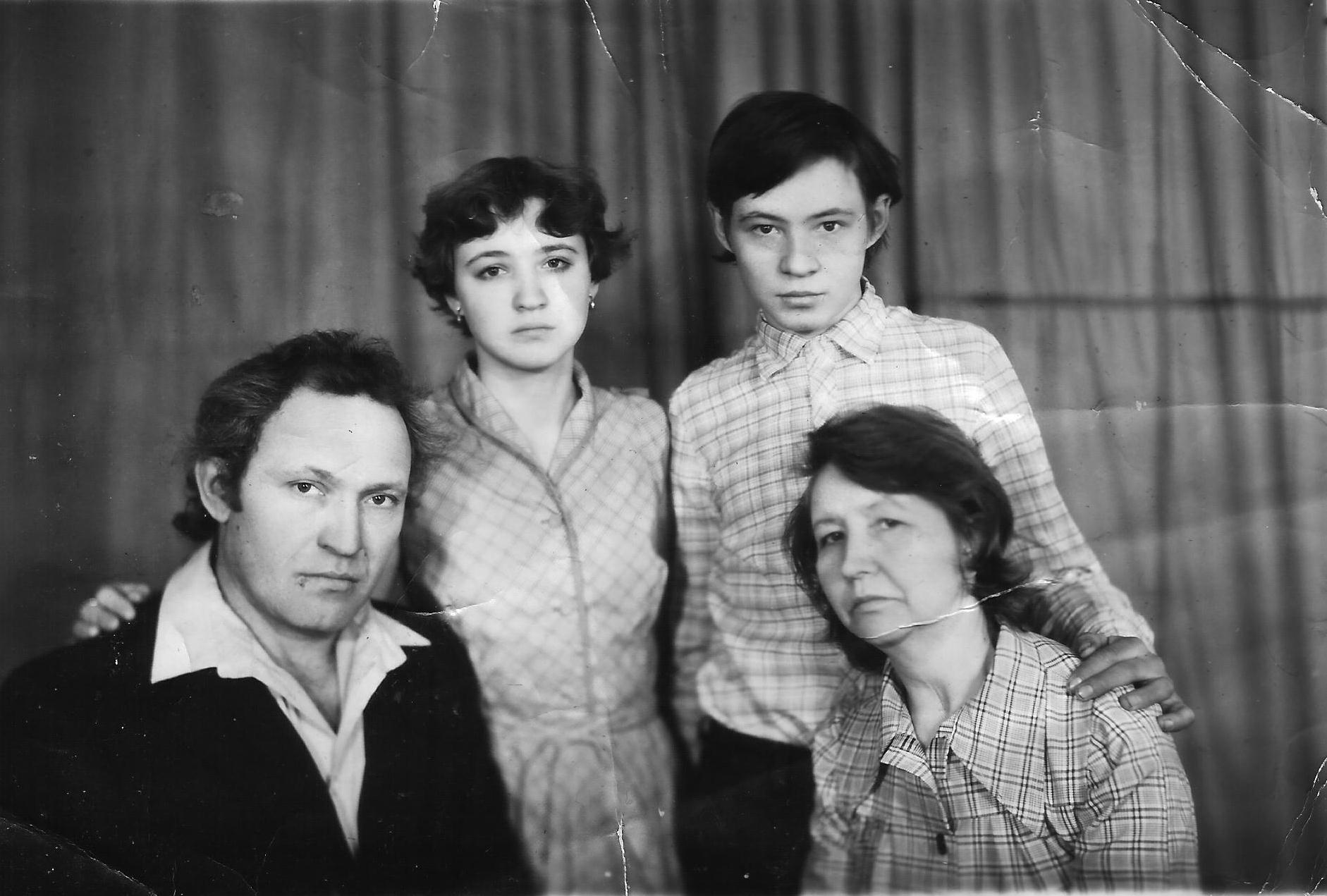 Мой дед  крохин владимир михайлович  моя бабушка тамара александровна
«Не посрамите своей фамилии –     предки не простят!»
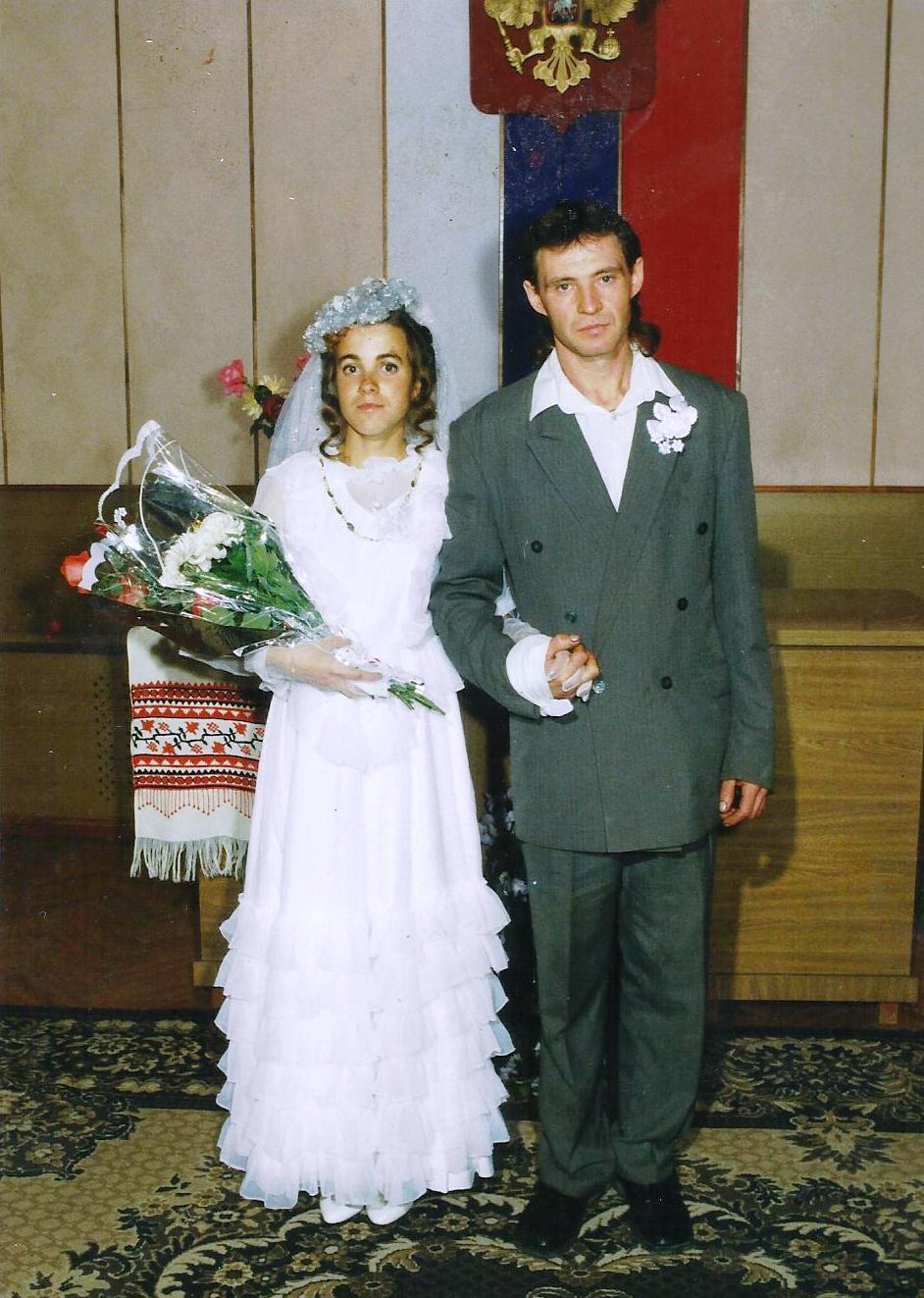 Будь    честным,            отважным,                     одним словом –                 КАЗАКОМ!
Казаком надо родиться!